Improving Engagement with Indigenous Peoples 
	Lessons from Suriname
	Aboriginal Program, PDAC - March 2018
[Speaker Notes: Nick Cotts, Vice President, External Relations & Social Responsibility]
Outline
About Newmont
Indigenous Operating Context
Timeline
Case Study: Suriname
Lessons Learned
Who is Newmont?
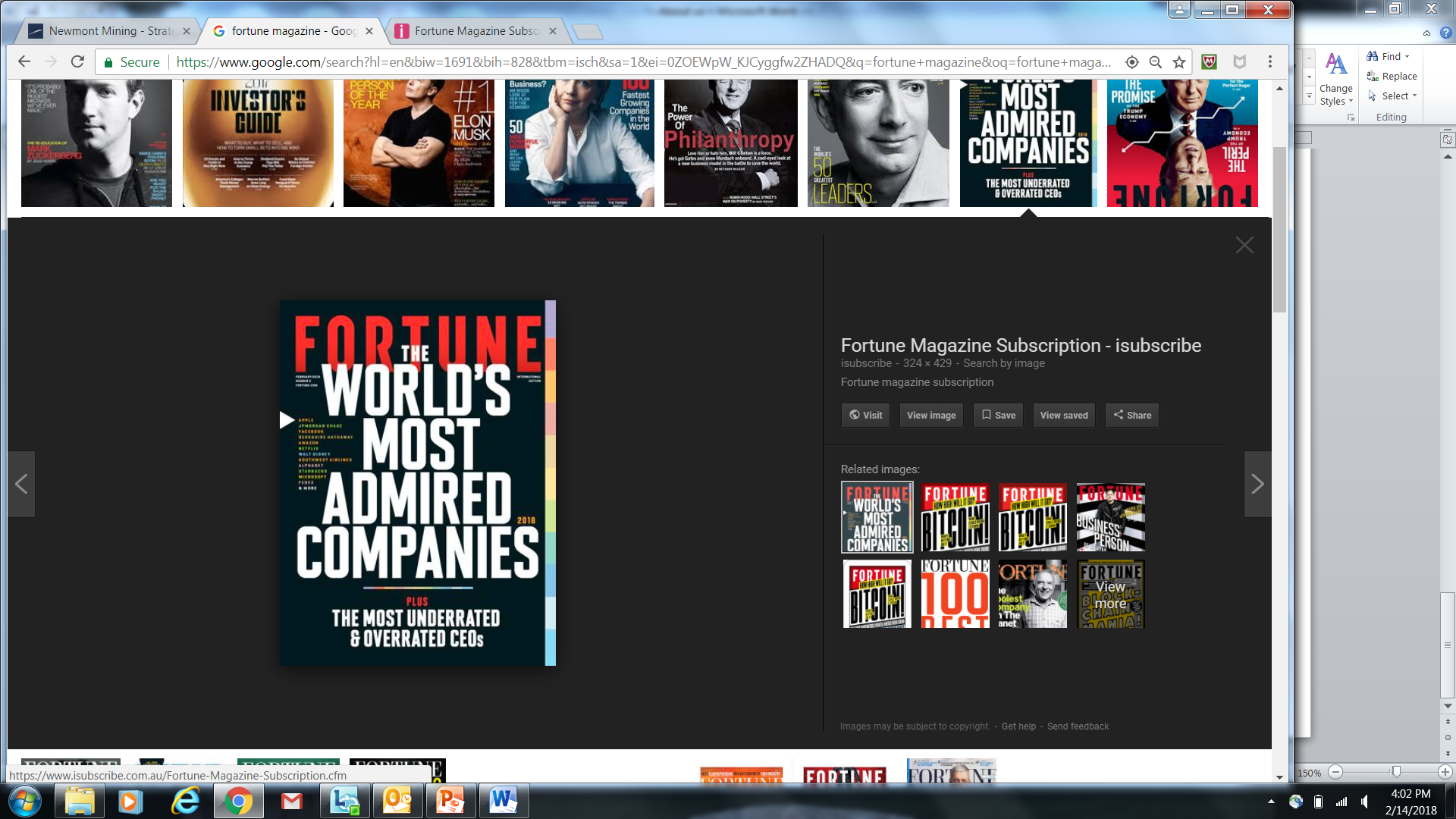 Founded in 1921 (publicly traded since 1925)
Headquartered in Colorado
Approximately 24,000 employees and contractors worldwide
Included in Dow Jones Sustainability World Index for 11 years and named mining industry leader 3 years running
Recently included in Fortune magazine’s list of most admired companies
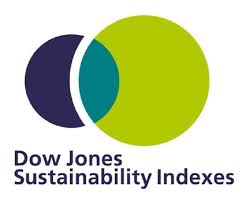 Newmont’s Purpose and Values
Our purpose is to create value and improve lives through sustainable and responsible mining.
Our values are safety, integrity, sustainability, inclusion and responsibility.
Intersection with Indigenous Peoples
Reserve sensitivity to gold price* (Moz)
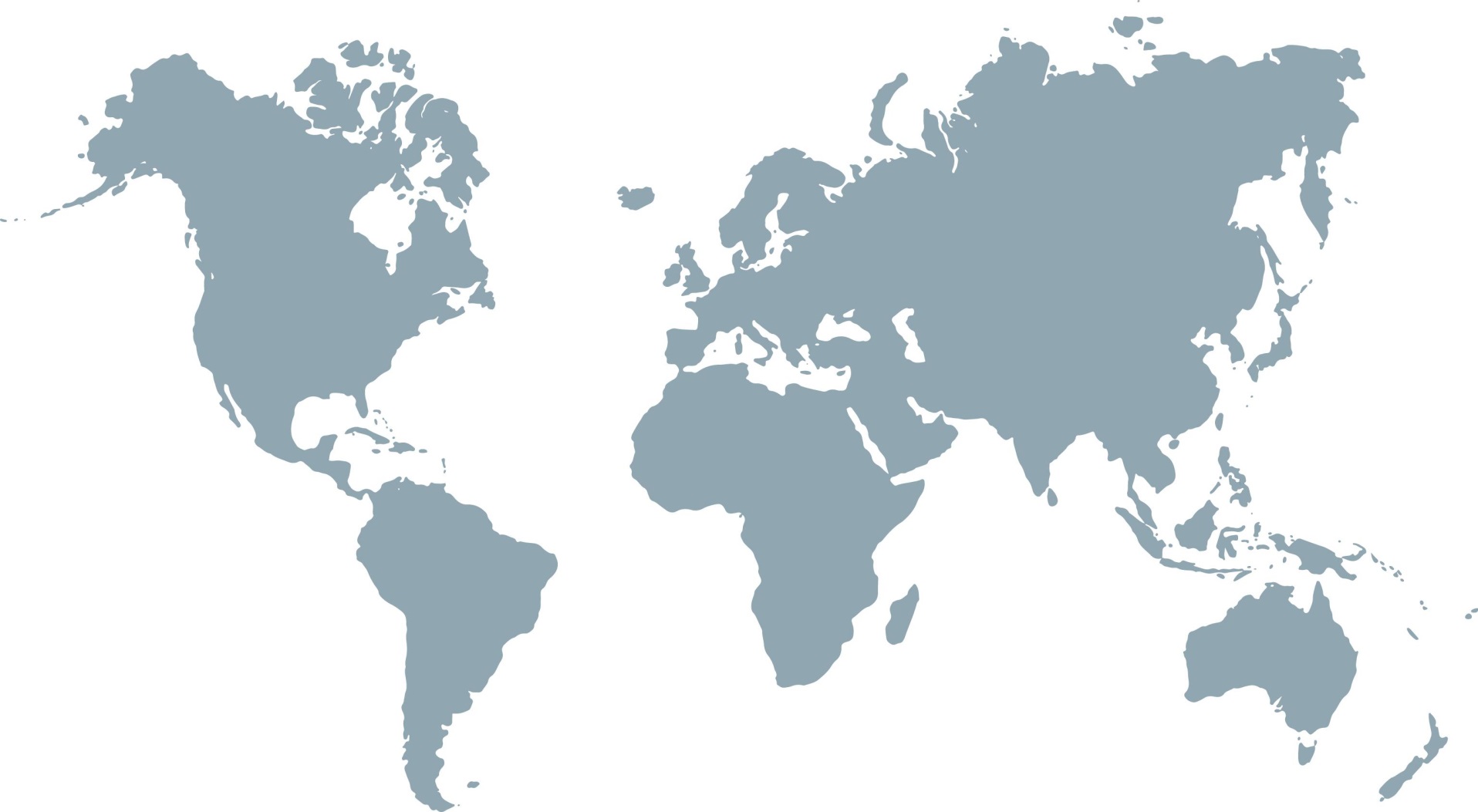 North America 
Carlin
Twin Creeks
Long Canyon
CC&V
Midnite Mine (L)
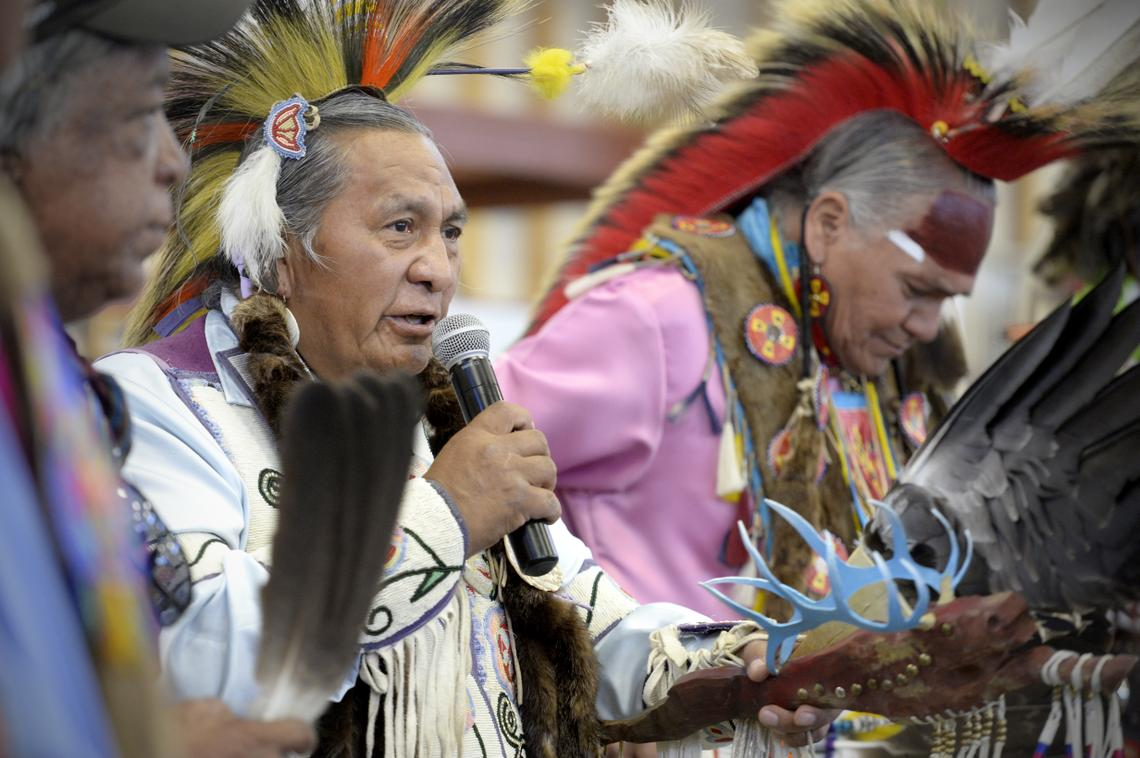 Spokane
Western Shoshone
Goshute
Africa
Ahafo
Akyem
South America
Yanacocha
Merian
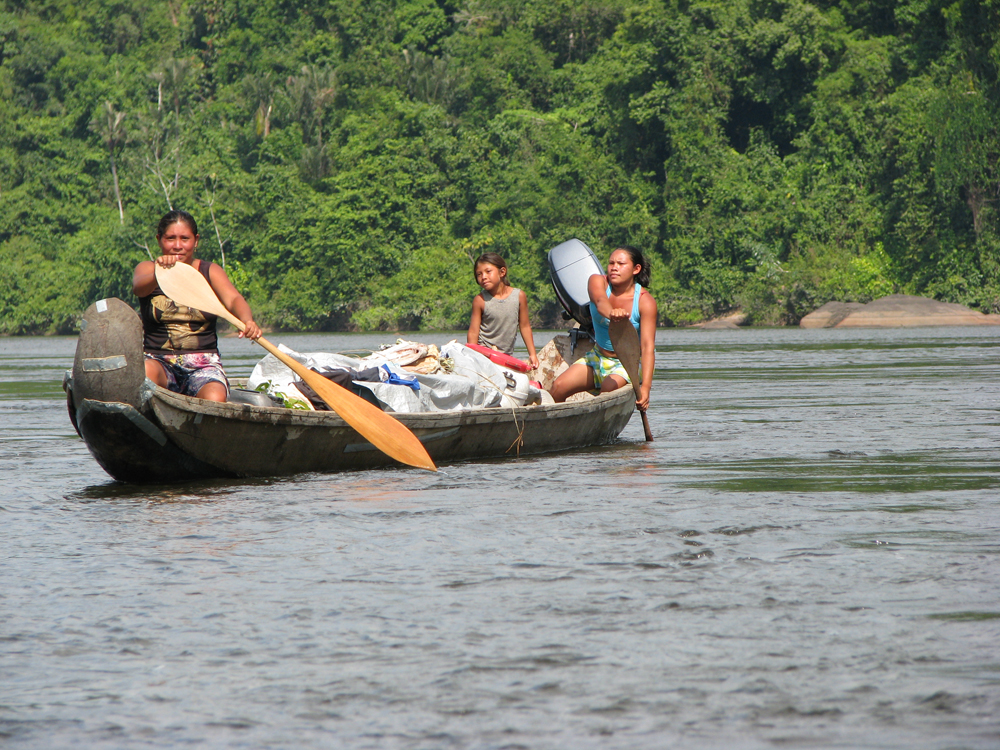 Australia
Boddington
Kalgoorlie
Tanami
Woodcutters (L)
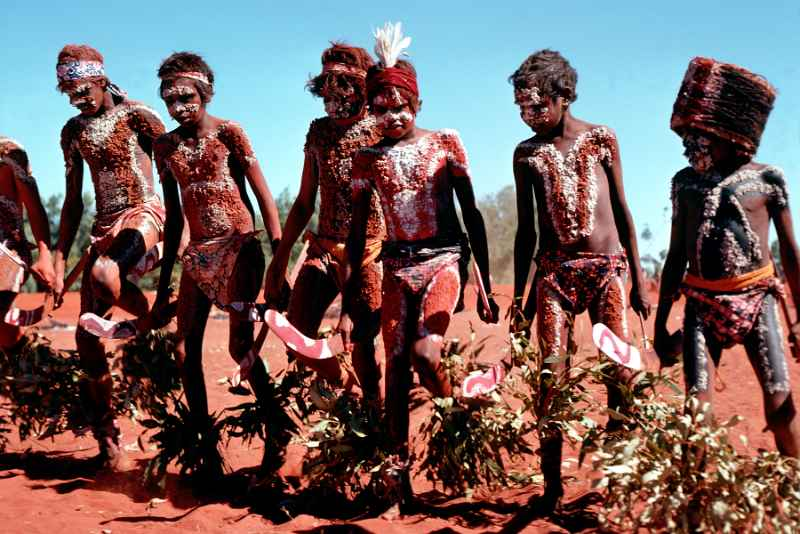 Pamaka Tribe
Kawina Tribe
Warlpiri
Gnaala Karla Booja
Ninga Mia
Indigenous Peoples Policy Timeline – milestones
2017: 
Global Working Group
First set of standard audits
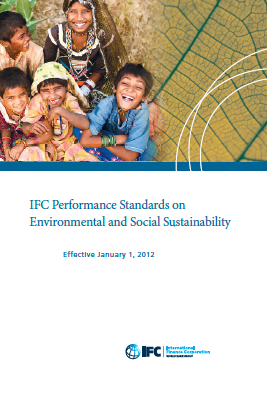 2015: Indigenous Peoples Standard
2014: Sustainability/ Stakeholder Engagement Policy includes IPs commitment
2003: Social Responsibility Policy commitment to respect social, economic and cultural rights of indigenous people
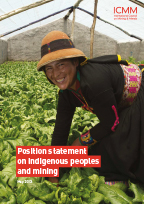 Our Indigenous Peoples Standard
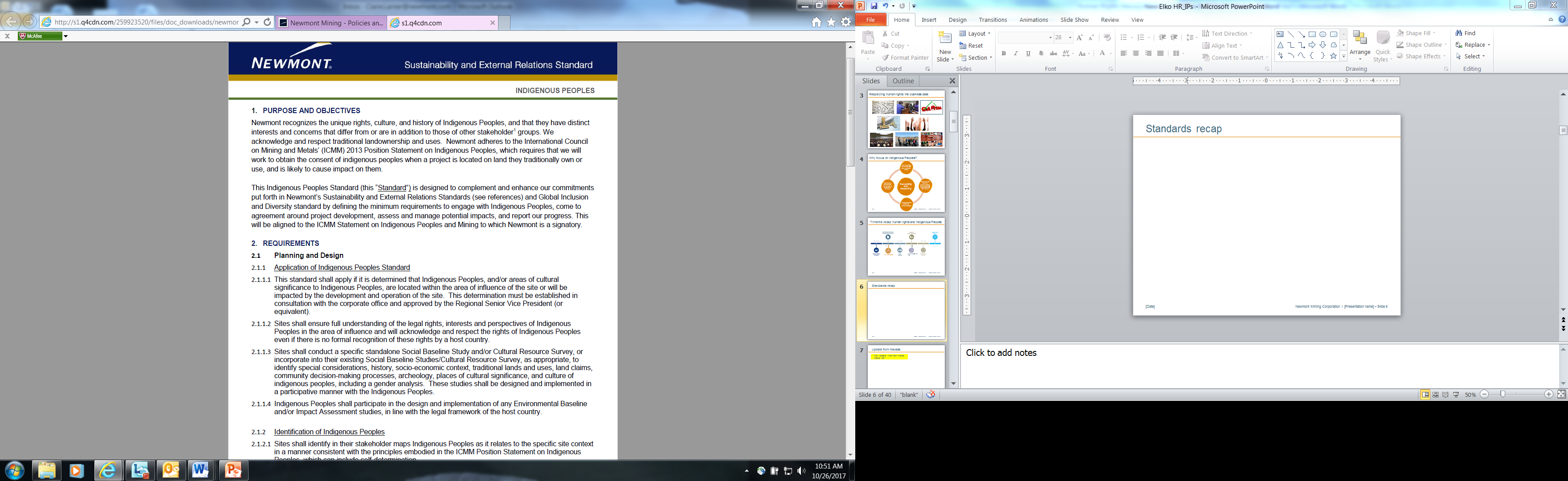 Culturally appropriate engagement
Culturally appropriate permission to enter lands
Impact evaluations in consultation with Indigenous Peoples
Newmont will work to obtain the Consent of Indigenous Peoples for new projects and changes to existing projects by focusing the process on reaching agreement on the basis for which the project should proceed
Formalize through agreements
Cross-cultural training
Local employment and procurement programs
Case Study: Merian Mine - Suriname
Located on traditional lands of the Pamaka (Maroon Tribal People)
Pamaka, one of the country’s 6 Maroon Tribes, claim customary ownership of the land on which Merian is located
Newmont Suriname is a wholly-owned subsidiary of Newmont and is managing partner with Staatsolie (State-owned entity-25%)
No formal government recognition of customary land rights for any indigenous tribe (despite international rulings to do so)
Exploration underway since 2002
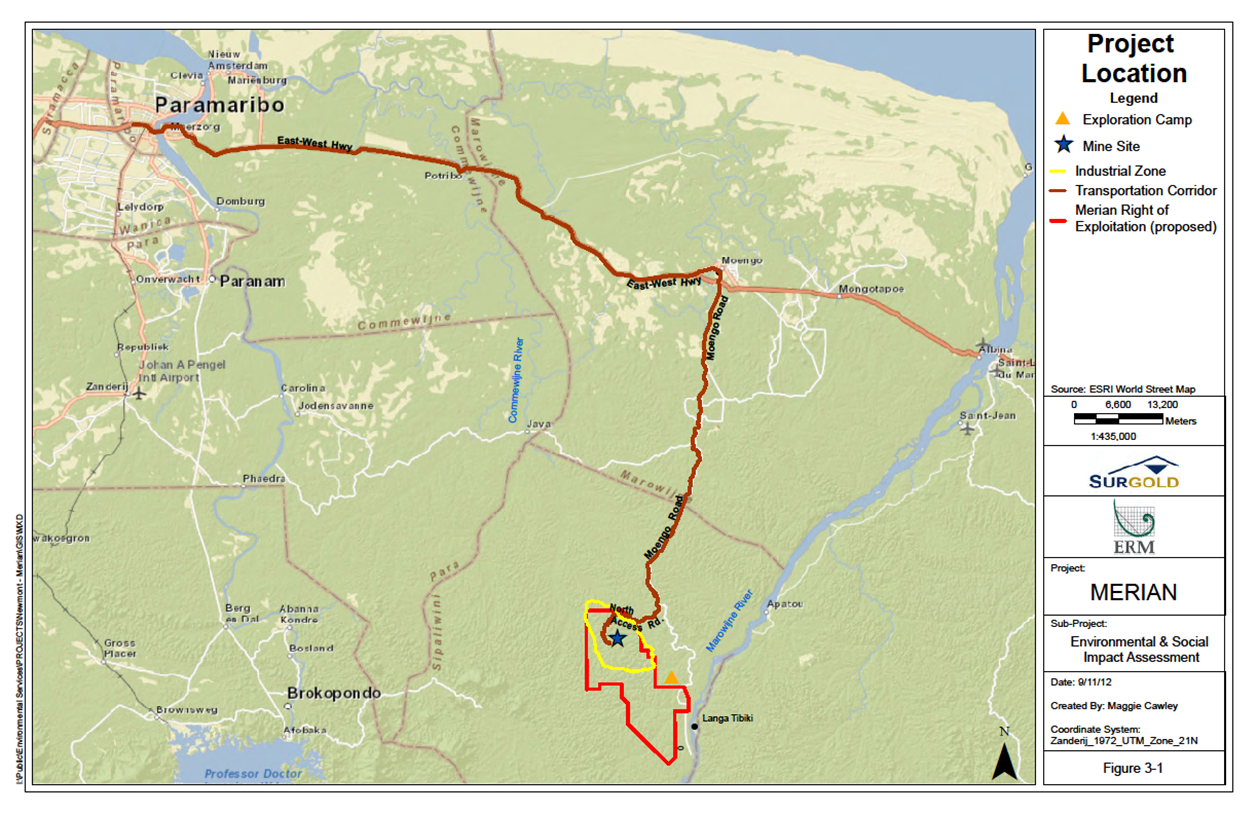 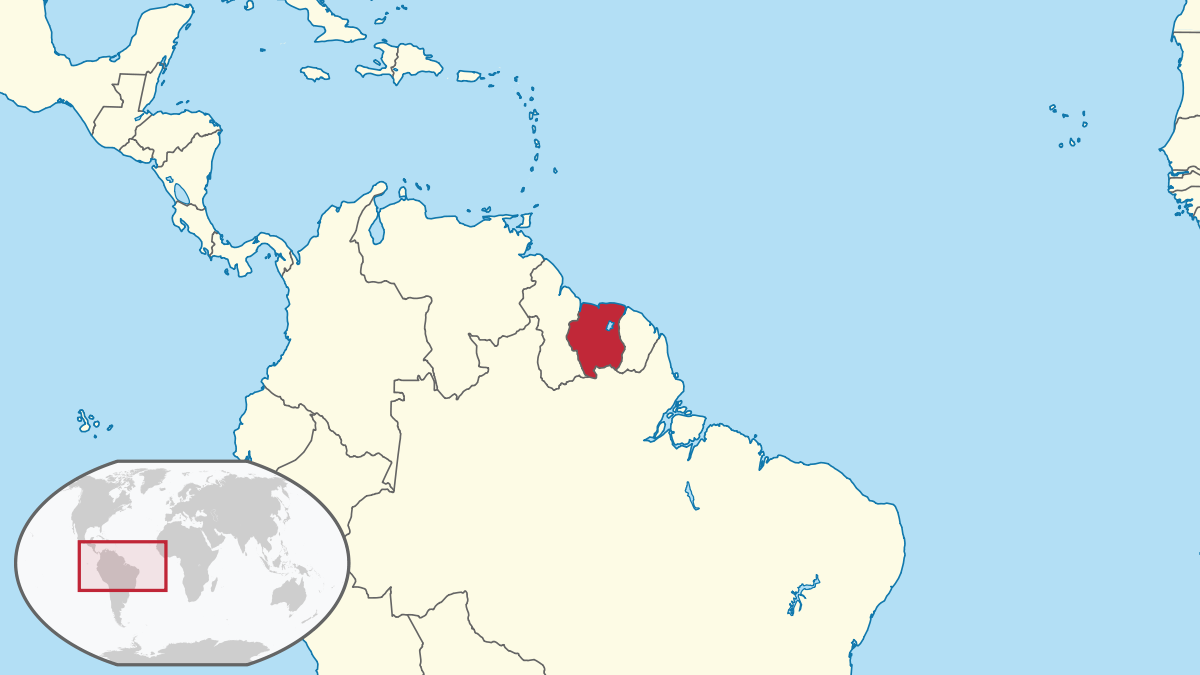 Our Approach
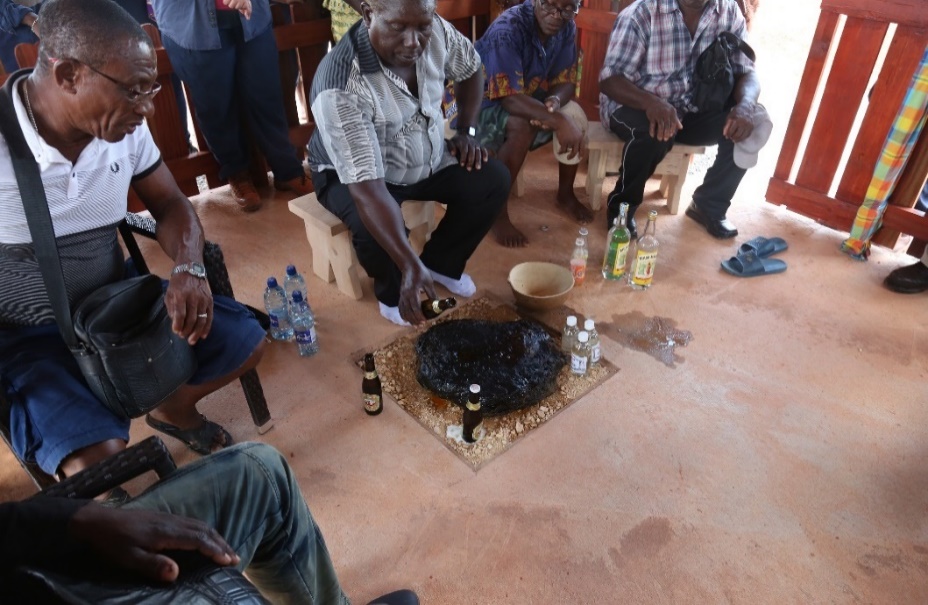 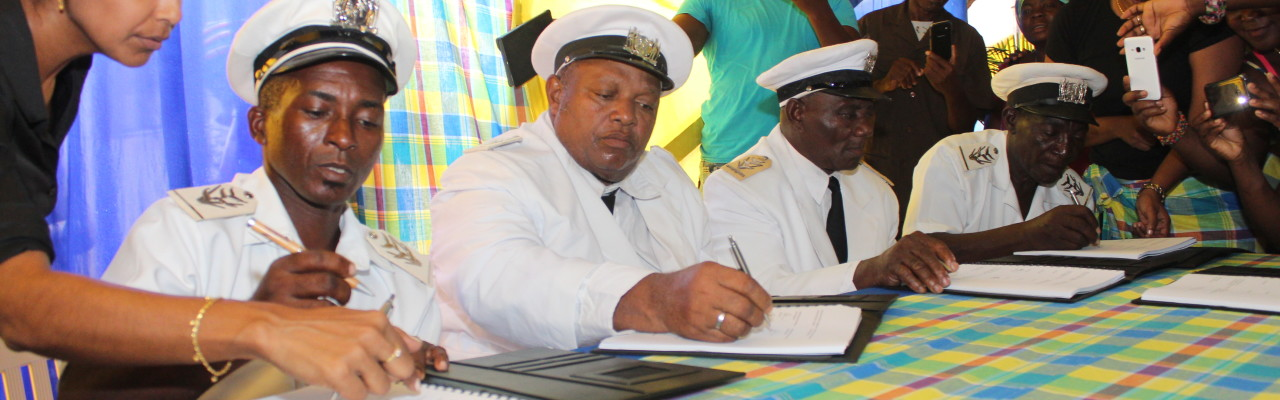 Commitment
Engagement
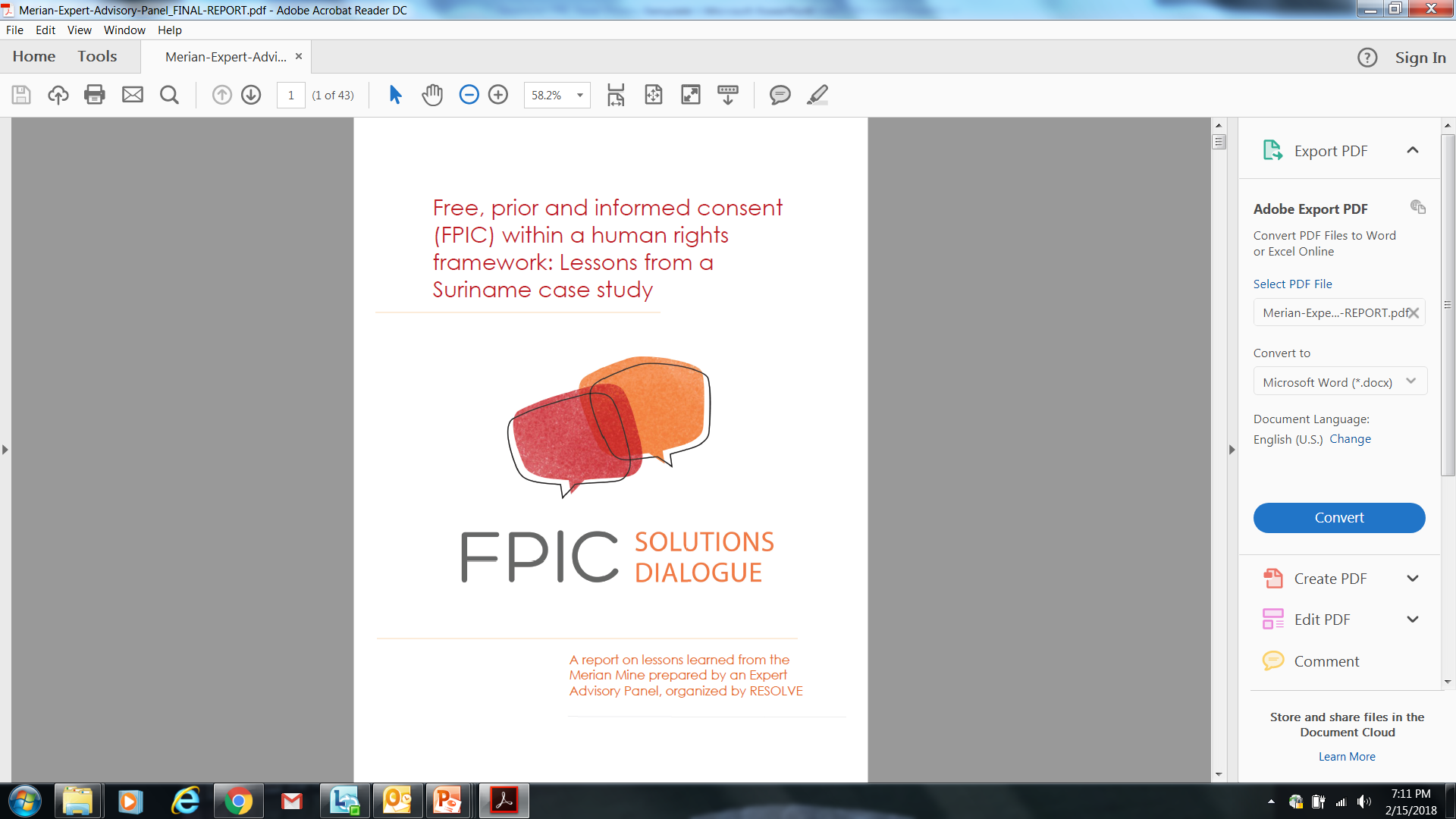 Expertise
Engagement: working within traditional structures
Engage within traditional decision making structures
Village and household level engagement - prior to approval and construction
Requires multiple levels (Granman, Head Captains, Village Captains, Sub-chiefs, community)
Diverse channels:
Directly with Captains
Community radio
Field visits
Village assemblies “krutus”
Household meetings
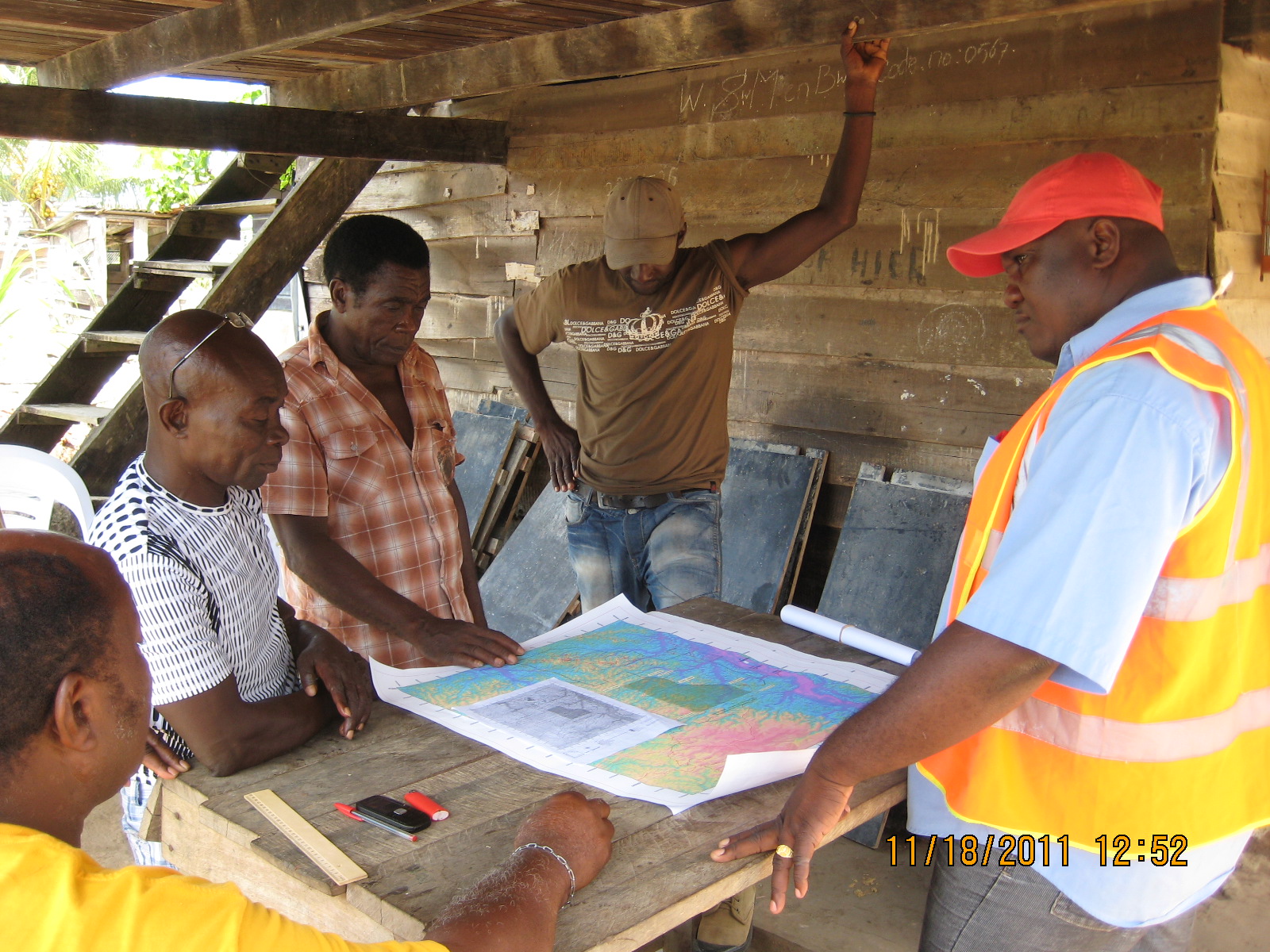 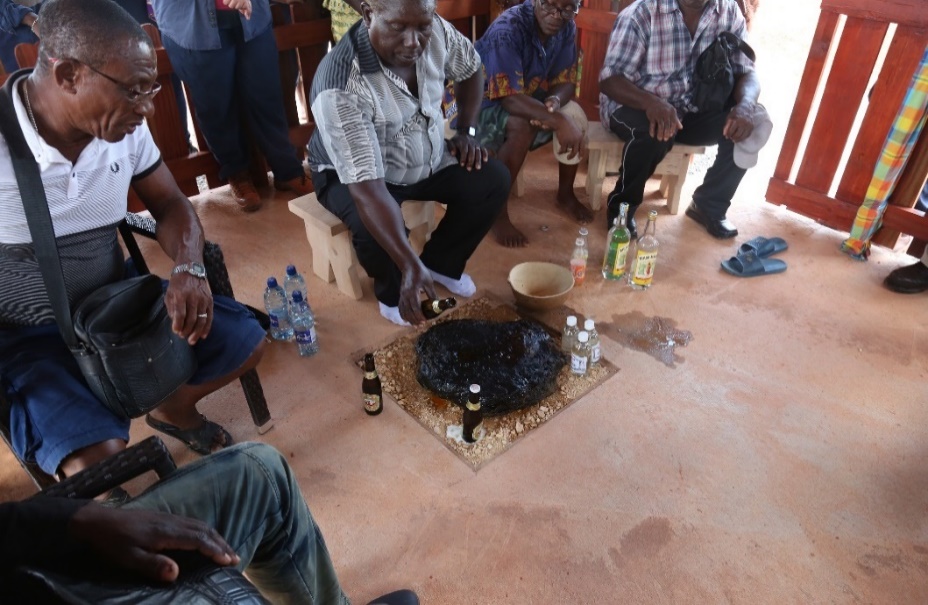 Commitment: intent and agreement making
Letter of Intent: 2013
Engagement and relationship commitment
Commitment to agreement making and benefit sharing
Cooperation Agreement: Key Components 
Local employment targets
Local procurement capacity
Participatory monitoring 
Artisanal and Small-scale mining
Community Development Fund
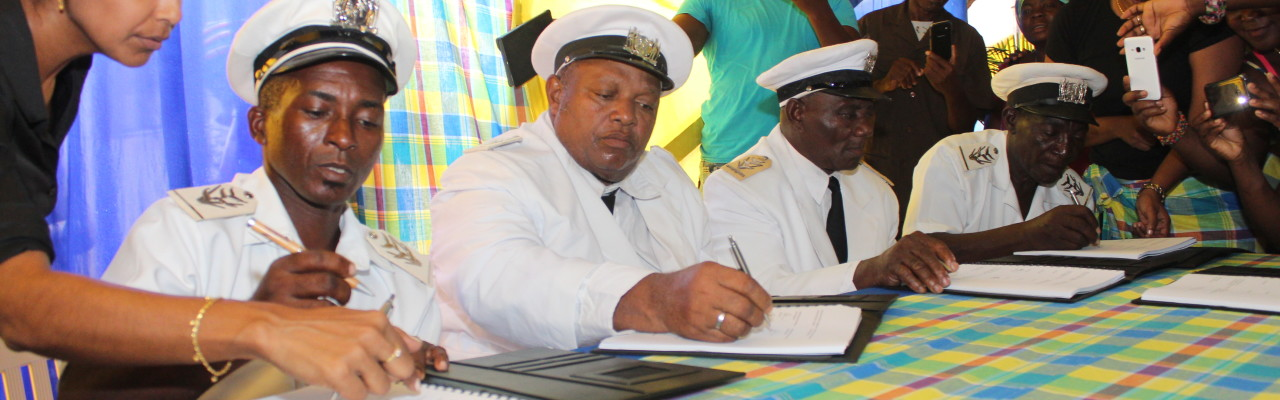 Community Development Fund (2017)
Detailed in the Mineral Agreement negotiated with the government in 2013 
Created after production commenced (August 2016) 
Board membership consists of 6 reps, 2 each from Pamaka, Surinamese Government and Newmont Suriname)
Funding Agreement - $1/Oz Produced and Sold
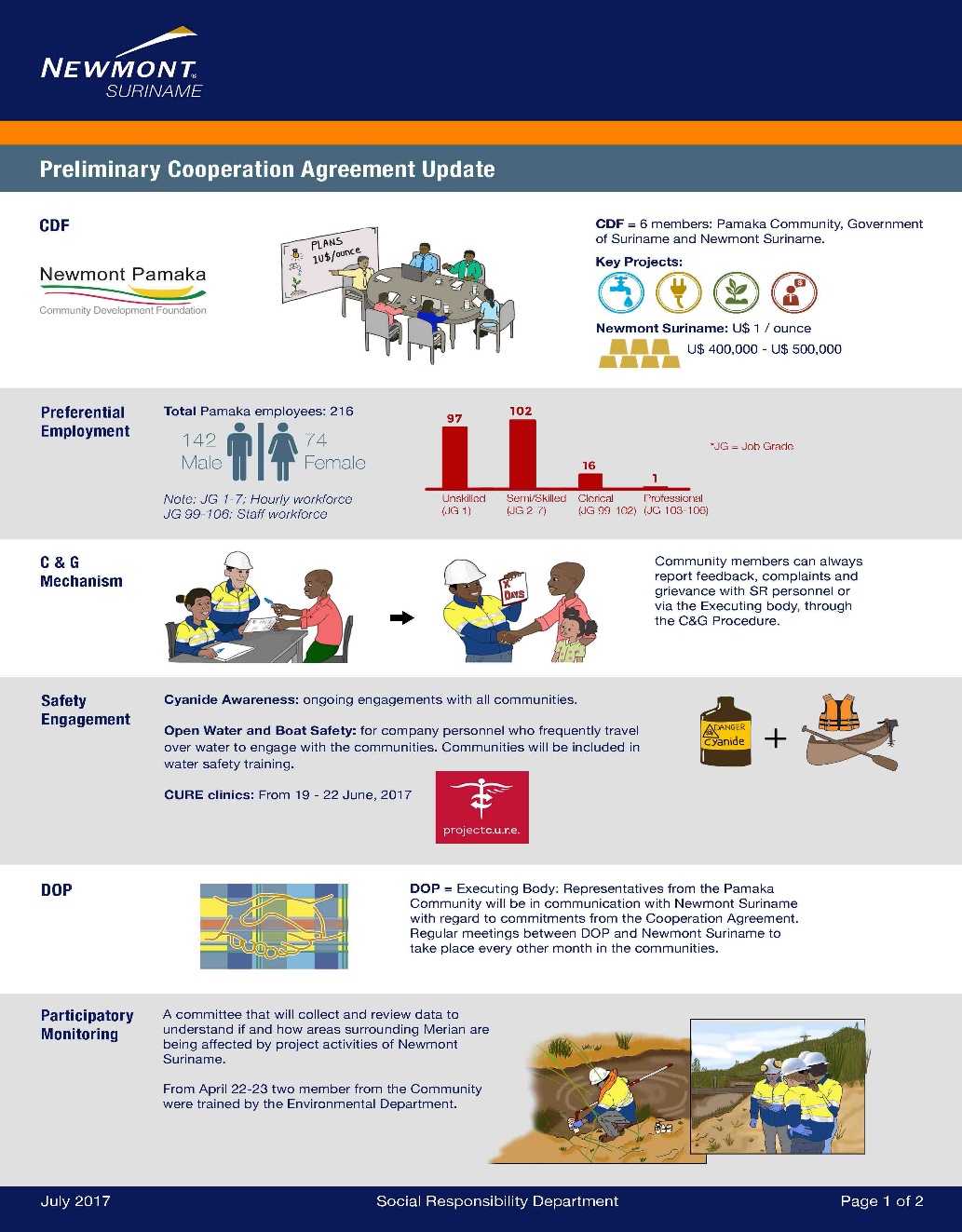 11
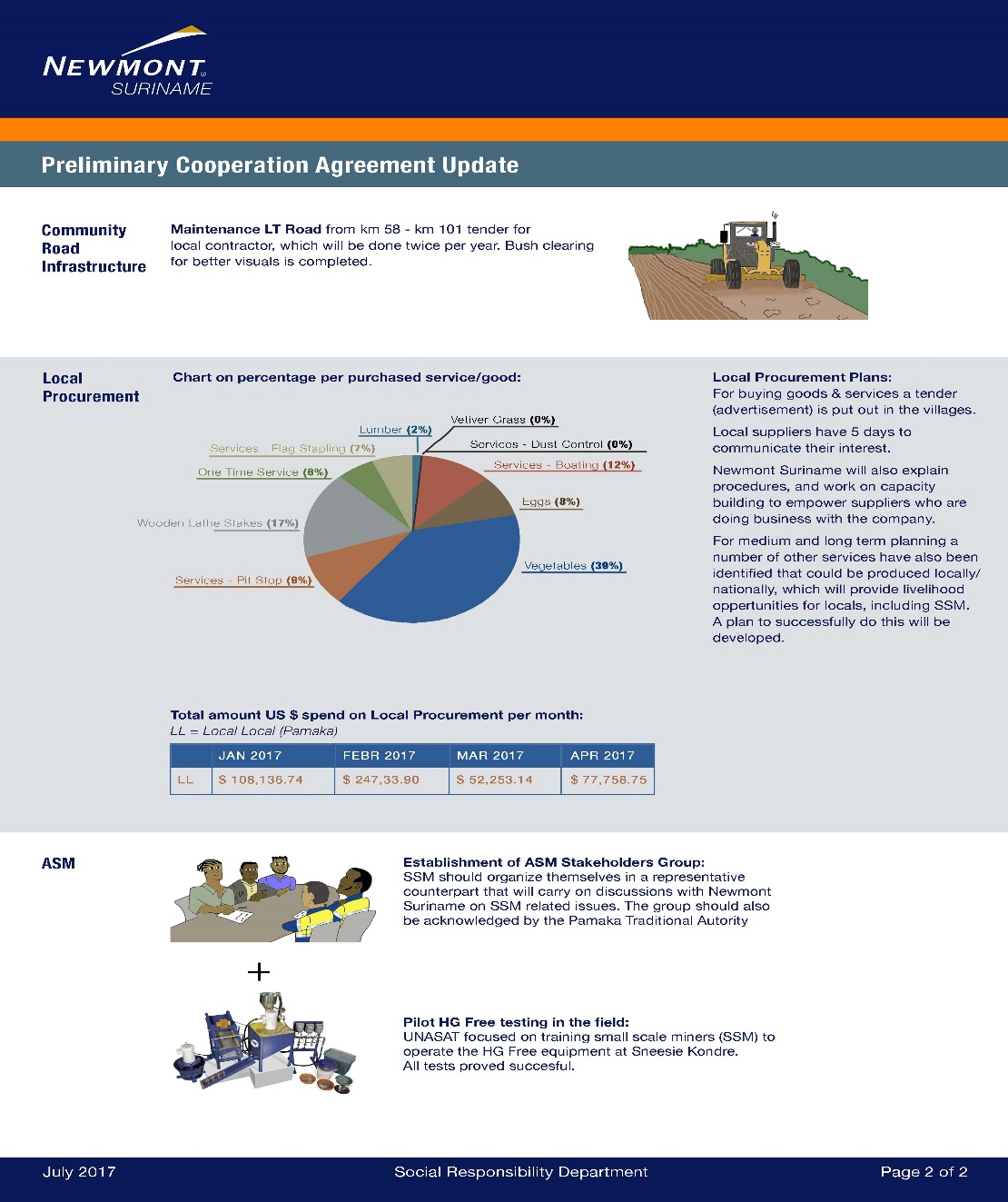 12
Expertise: we don’t have all the answers
RESOLVE FPIC Solutions Dialogue
Dialogue-based approach launched in 2012
NGOs, companies, Indigenous peoples thought-leaders 
Engage in candid and open discussions about experiences and approaches to operationalize FPIC
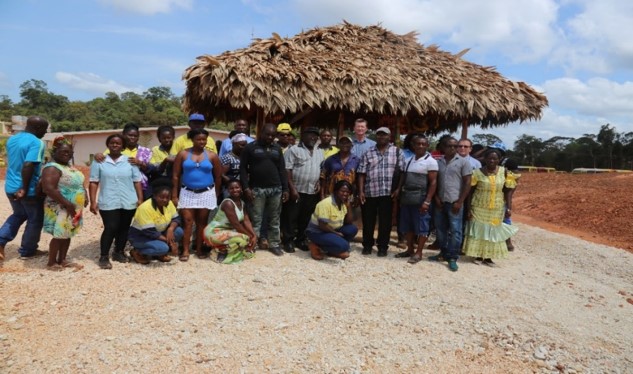 Share real-world case studies
Identify lessons learned and successful approaches
Collaboratively explore how to navigate difficult scenarios
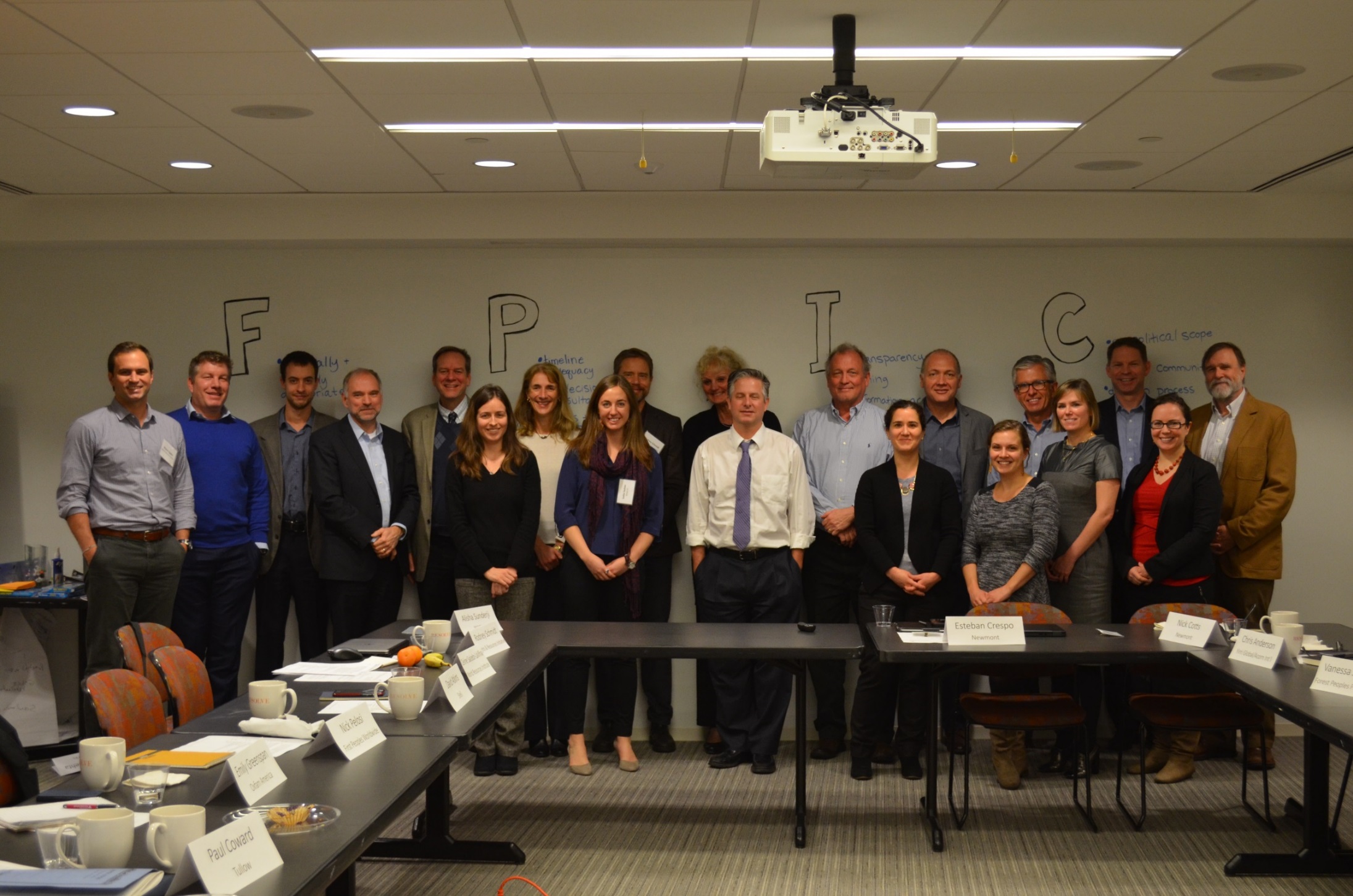 Suriname: Lessons-learned report
Internationally renowned experts
Advise Newmont on community engagement practices to operationalize FPIC within a human rights framework at Merian
Contribute to broader dialogue about lessons learned
Desk based reviews, discussions with key informants, two field visits
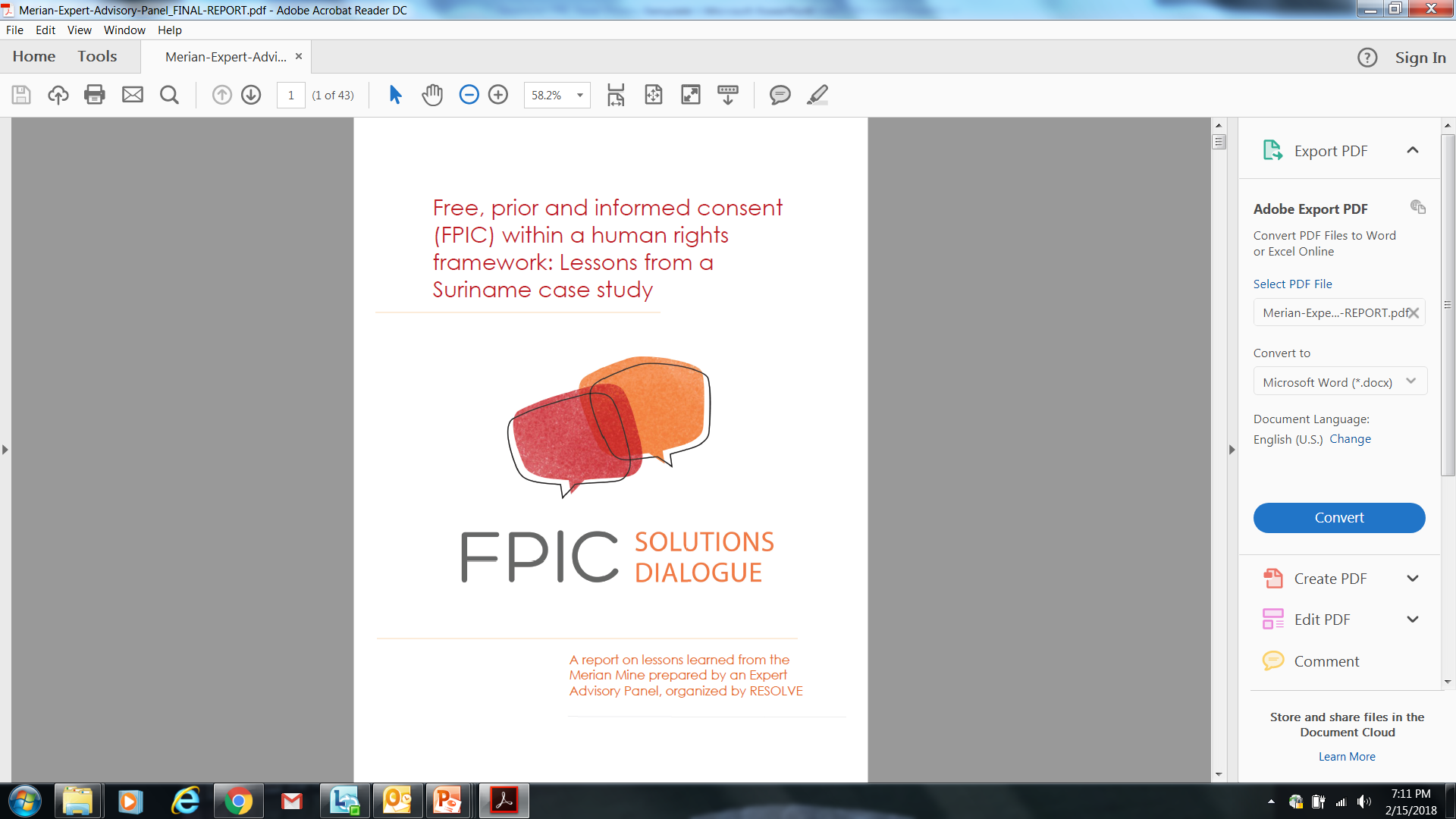 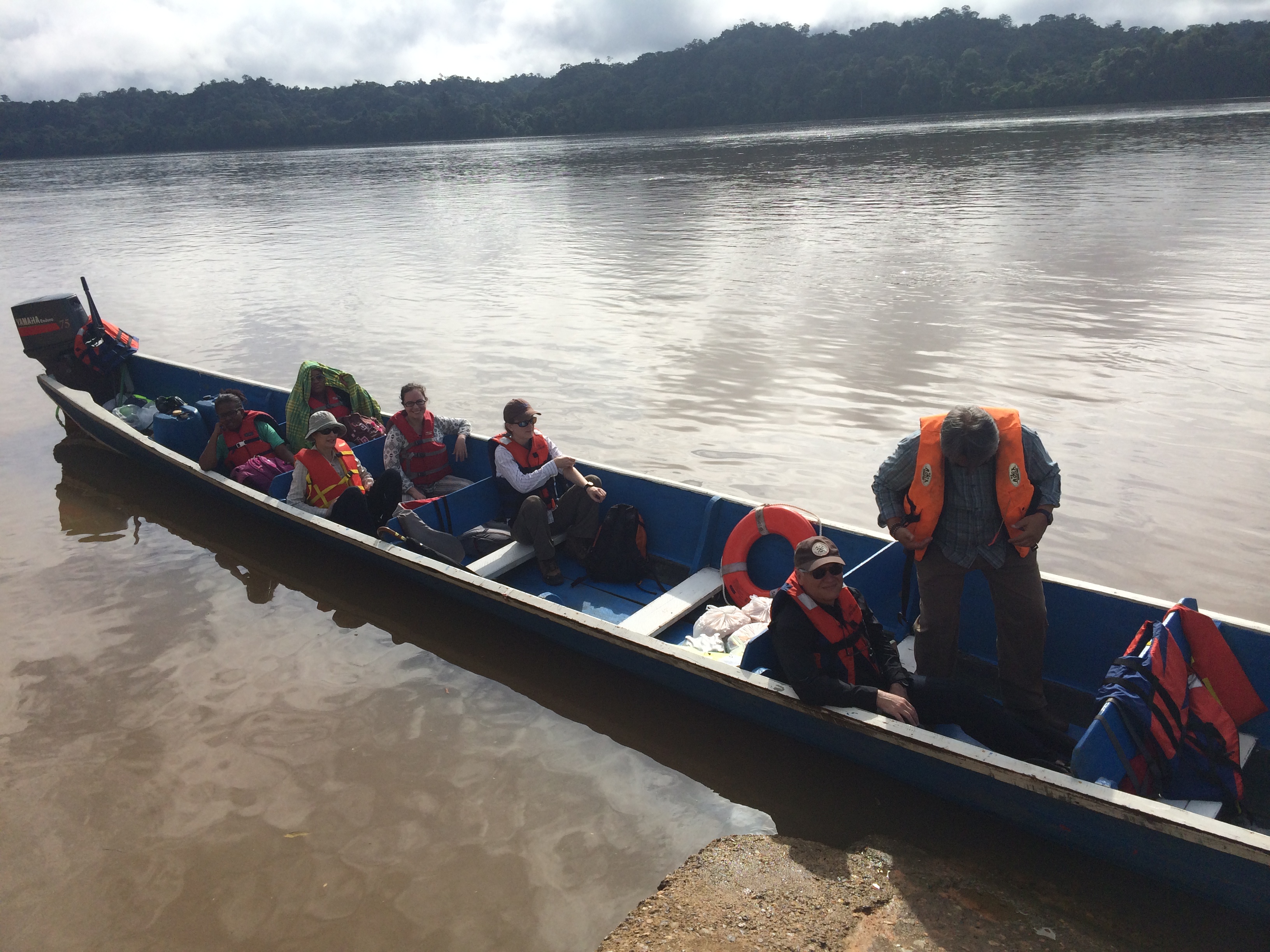 Expert Panel - Recommendations
Panel Recommendations and Actions
What we learned in Suriname
FIC process applied to established exploration project (not retrospective)
Informed consent without undermining traditional authority structures
Agreement making requires significant external/independent support
Social baseline adequacy for project and community - mutual interests
Government tolerated FPIC process - even if not in agreement
New exploration approach – slowing down for Government to play its role
FPIC is part of the exercise of “due diligence”
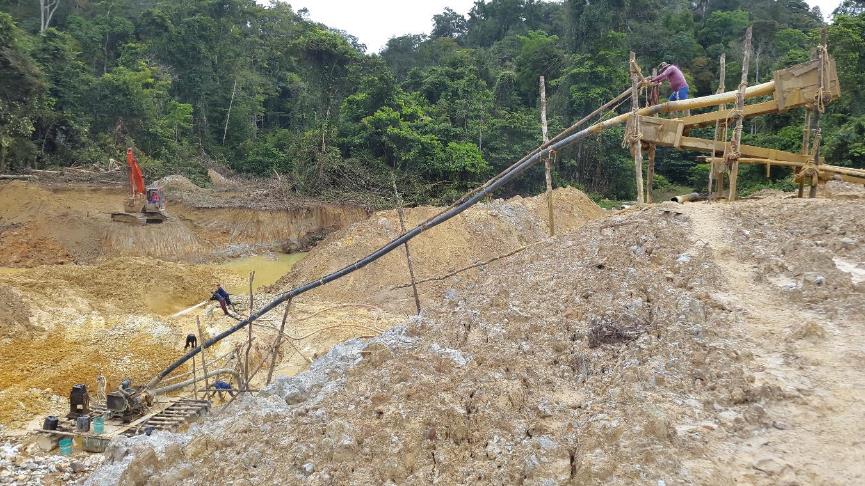 Challenges ahead
Negotiating based on land/resource rights – tension with legal systems
Revenue sharing vs. benefit sharing and who determines adequacy
Partnership-based resource development to promote wealth transfer
Traditional systems balanced with modern constructs – takes time
Remedying past practice - basis for future community Consent
Improvements are necessary-still work to do on our part
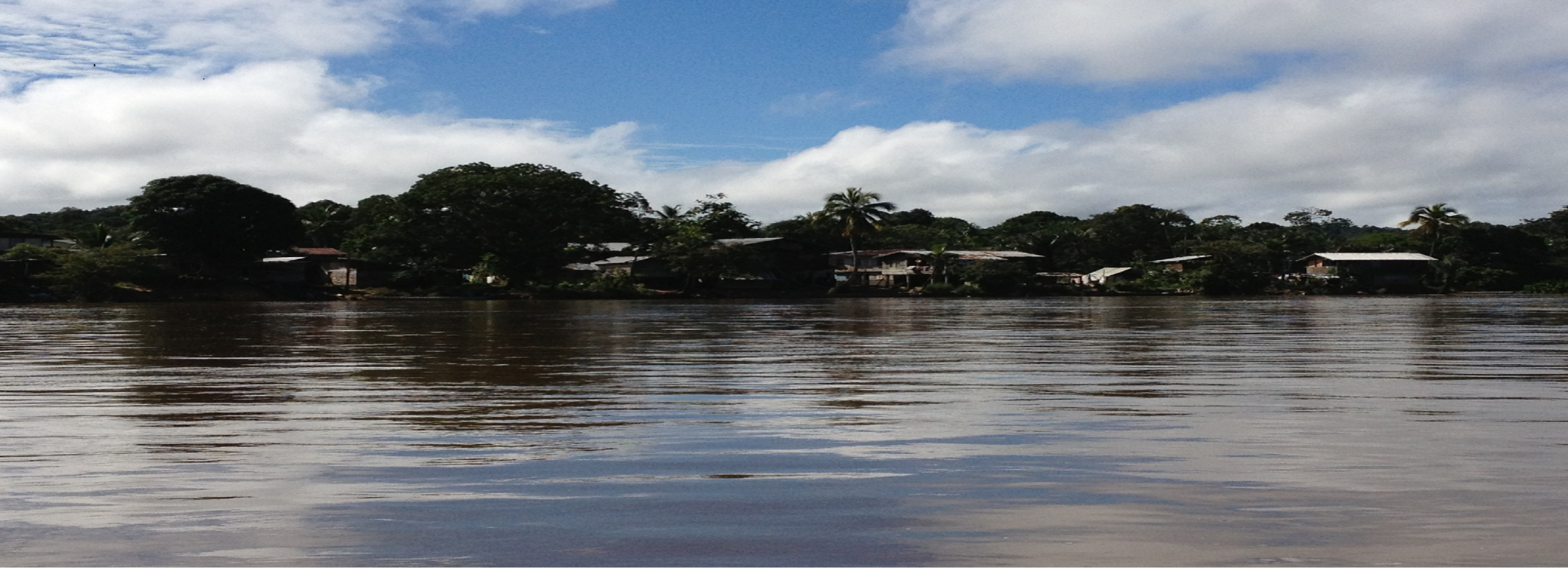